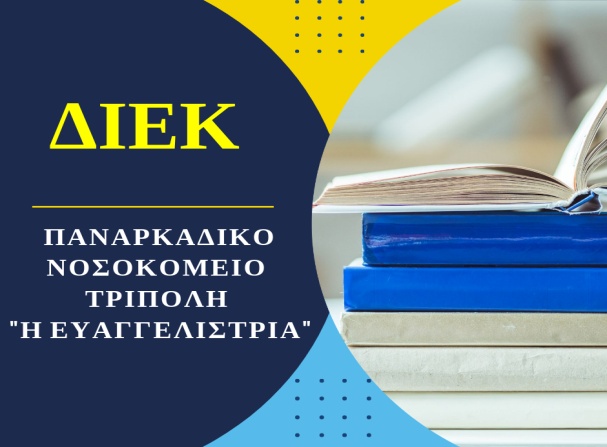 ΚΑΚΩΣΕΙΣ ΠΑΓΚΡΕΑΤΟΣΝΕΟΠΛΑΣΜΑΤΑ ΠΑΓΚΡΕΑΤΟΣΚΑΚΩΣΕΙΣ ΣΠΛΗΝΟΣ
Διδάσκουσα: 
Πασσά Βασιλιώνα
ΚΑΚΩΣΕΙΣ ΠΑΓΚΡΕΑΤΟΣ
Οι κακώσεις του παγκρέατος δεν είναι πολύ συχνές λόγω της ειδικής προστασίας του οργάνου στον οπισθοπεριτοναϊκό χώρο. Τις τελευταίες δεκαετίες αναφέρεται σε ποσοστό 8-12% των κοιλιακών κακώσεων. Η καθυστερημένη διάγνωση τις περισσότερες φορές, η μη σωστή αντιμετώπιση και η συνύπαρξη άλλων κακώσεων (δωδεκαδάκτυλο, χοληδόχος πόρος, πυλαία) διατηρεί τη θνητότητα ακόμα και σήμερα σε υψηλά επίπεδα (20%).
Συνήθως το πάγκρεας τραυματίζεται σε κλειστές κακώσεις της κοιλίας, όπως συμβαίνει σε τροχαία ατυχήματα. Σε ορισμένες χώρες όπου η βία είναι αυξημένη, υπάρχει υψηλό ποσοστό ανοικτών κακώσεων με πυροβόλο όπλο ή μαχαίρι.
Στις κλειστές κακώσεις το πάγκρεας συνθλίβεται ανάμεσα στο πρόσθιο κοιλιακό τοίχωμα και τη σπονδυλική στήλη. Οι κακώσεις που μπορεί να προκύψουν είναι μια απλή θλάση του παρεγχύματος, αιμάτωμα, ρήξη ή πλήρης διαχωρισμός του παγκρέατος. 
Οι κακώσεις της κεφαλής του παγκρέατος συνοδεύονται από κακώσεις του δωδεκαδακτύλου, ενώ οι κακώσεις της ουράς από ρήξη της σπλήνας. Κακώσεις των μεγάλων αγγείων του οπισθοπεριτοναϊκού χώρου συνοδεύουν τις κακώσεις του παγκρέατος, ιδίως τις ανοικτές, σε ποσοστό που φθάνει το 40% με αποτέλεσμα οι περισσότεροι θάνατοι (50%) μέσα στα  πρώτα 24ωρα να οφείλονται σε αιμορραγία.
Διάγνωση
Το ιστορικό παίζει μεγάλο ρόλο στη διάγνωση. Επίσης η επισκόπηση των εξωτερικών κακώσεων (εκδορές, ανοικτά τραύματα). 
Σε οπισθοπεριτοναϊκή ρήξη του παγκρέατος και του δωδεκαδάκτυλου, όταν δεν συνοδεύονται από άλλες κακώσεις, ενώ υπάρχουν αρχικά έντονα υποκειμενικά ενοχλήματα (άλγος), τα αντικειμενικά ευρήματα είναι ελάχιστα επειδή δεν ερεθίζεται το τοιχωματικό περιτόναιο. Στην ενδοπεριτοναϊκή ρήξη τα ευρήματα της περιτονίτιδας με παραλυτικό ειλεό είναι κραυγαλέα από την αρχή. 
Η αμυλάση του ορού είναι συνήθως αυξημένη αλλά σημασία έχουν οι επανειλημμένες μετρήσεις κάθε 2-3 ώρες, χωρίς να παραγνωρίζεται ότι η αμυλάση μπορεί να αυξηθεί και σε ρήξεις άλλων οργάνων (στόμαχος, δωδεκαδακτύλου, νήστιδα). 
Η απλή ακτινογραφία κοιλίας εκτός από τον παραλυτικό ειλεό μπορεί να αναδείξει φυαλίδες αέρα στον οπισθοπεριτοναϊκό χώρο από ρήξη του δωδεκαδακτύλου ή ελεύθερο ενδοπεριτοναϊκό αέρα. 
Με το υπερηχογράφημα μπορεί να φανεί η συνοδός παγκρεατίτιδα ύστερα από κάκωση. 
Η εξέταση που προσφέρεται περισσότερο για τη διαλεύκανση των κακώσεων των παγκρεατικών πόρων είναι η ανάστροφη χολαγγειοπαγκρεατογραφία, αλλά μπορεί να γίνει μόνο σε ασθενείς με σταθεροποιημένη γενική κατάσταση.
Θεραπεία
Η αντιμετώπιση του τραυματία αρχίζει με γενικά μέτρα, όπως χορήγηση υγρών και αίματος ενδοφλεβίως, ο καθετηριασμός της ουροδόχου κύστεως και η τοποθέτηση ρινογαστρικού καθετήρα, αν υπάρχει υποψία ρήξεως του δωδεκαδακτύλου. Η χορήγηση αντιβιοτικών δεν είναι απαραίτητη από την αρχή. 
Όταν υπάρχει αιμορραγία από κάκωση μεγάλων αγγείων του οπισθοπεριτοναϊκού χώρου, η αντιμετώπιση της αιμορραγίας έχει προτεραιότητα. 
Οι επιπλοκές ύστερα από κάκωση του παγκρέατος ή και του δωδεκαδακτύλου είναι ποικίλες και πολύ σοβαρές. Από τις πιο συχνές είναι η μετατραυματική παγκρεατίτιτδα, οι παγκρεατικές συλλογές (απόστημα, ψευδοκύστες), τα παγκρεατικά ή δωδεκαδακτυλικά συρίγγια, η στένωση του παγκρεατικού πόρου με επακόλουθο τη χρόνια παγκρεατίτιδα, ο σακχαρώδης διαβήτης και η οξεία αναπνευστική δυσχέρεια των ενηλίκων.
Το ποσοστό θνητότητας σε παγκρεατικές και δωδεκαδακτυλικές κακώσεις εξαρτάται από το ποσό της απώλειας αίματος κατά τον τραυματισμό και από τις συνυπάρχουσες κακώσεις. Η συνύπαρξη ρήξεως κοίλου σπλάγχνου ανεβάσει πολύ το ποσοστό των σηπτικών επιπλοκών, που είναι η δεύτερη αιτία θανάτου μετά την αιμορραγική καταπληξία. Η θνητότητα στις κακώσεις του παγκρέατος παραμένει ακόμα και σήμερα στο 25%.
Νεοπλάσματα
Τα νεοπλάσματα παγκρέατος μπορεί να διακριθούν σε δύο μεγάλες κατηγορίες:

Της εξωκρινούς μοίρας (καλοήθη και κακοήθη)
Της εκδοκρινούς μοίρας
Νεοπλάσματα
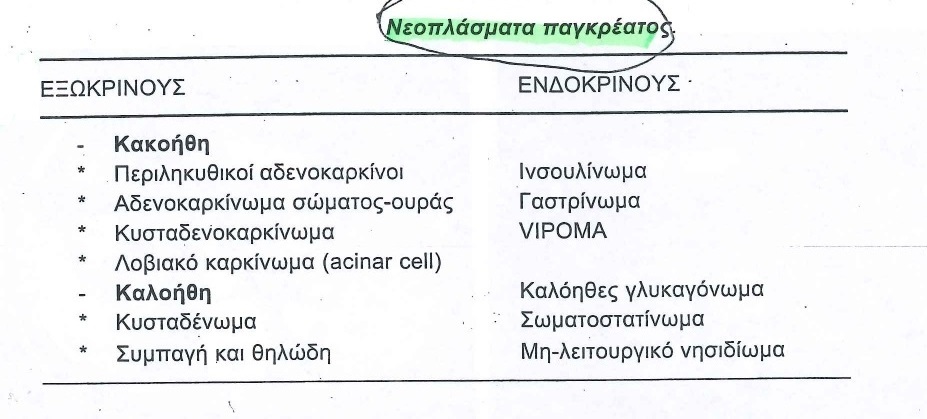 Κακοήθη Νεοπλάσματα εξωκρινούς μοίρας
Το 90% είναι αδενοκαρκινώματα που προέρχονται από κύτταρα των πόρων. Τα 2/3 από αυτά εντοπίζονται στην κεφαλή. Λιγότερο συχνά νεοπλάσματα είναι το κυσταδενοκαρκίνωμα και το λοβιακό καρκίνωμα.
i) Περιληκυθικά αδενοκαρκινώματα
Στην κεφαλή του παγκρέατος και περί το φύμα του Vater αναπτύσσεται μια ομάδα αδενοκαρκινωμάτων. 
Τα νεοπλάσματα αυτά είναι:
Της κεφαλής του παγκρέατος
Του φύματος του Vater
Του τελικού τμήματος του χοληδόχου πόρου
Του δωδεκαδακτύλου
Το 85% αυτών προέρχονται από το πάγκρεας, το 10% από το φύμα του Vater και ανά 5% από το χοληδόχο πόρο και το δωδεκαδάκτυλο.
Κλινικές εκδηλώσεις
Το 75% των ασθενών παρουσιάζει τα ακόλουθα τρια συμπτώματα:
 Ίκτερος
Απώλεια βάρους
Άλγος το οποίο εντοπίζεται στο επιγάστριο, επεκτείνεται στο δεξιό υποχόνδριο και μπορεί να αντανακλά προς την οσφυϊκή χώρα. 
Συνοδά συμπτώματα είναι η ανορεξία και η αδυναμία.
Στην κλινική εξέταση μπορεί να εντοπίσουμε άλγος στην εν τω βάθει πίεση του επιγαστρίου, μεγαλοηπατία και ψηλαφητή χοληδόχο κύστη. Το σημείο Courvoisier είναι ψηλαφητή χοληδόχος κύστη με ίκτερο, συνήθως ανώδυνο.
Εργαστηριακά ευρήματα 
 Ηπατική βιολογία: αύξηση της τιμής της χολερυθρίνης, της αλκαλικής φωσφστάσης καθώς και των ηπατικών τρανσαμινασών.
Καρκινικοί δείκτες: διάφοροι δείκτες μπορεί να ευρεθούν αυξημένοι, όπως το καρκινοεμβρυϊκό αντιγόνο (CEA), η alpha-εμβρυϊκή σφαιρίνη (AFP), το παγκρεατικό ογκοεμβρυϊκό αντιγόνο (POA).
Προς το παρόν ο πλέον εύχρηστος δείκτης είναι το CA 19-9 το οποίο όμως έχει ευαισθησία που δεν υπερβαίνει το 80%. Η ειδικότητά του είναι 90%, διότι υπάρχουν και άλλοι καρκίνοι (στομάχου, παχέος) που αυξάνουν την τιμή του.
Περιληκυθικά αδενοκαρκινώματα
Ακτινολογικές εξετάσεις
Οι σύγχρονες απεικονιστικές μέθοδοι βοηθούν στη διάγνωση της παθήσεως.
Υπέρηχοι. Η μέθοδος έχει ευαισθησία 70% και ειδικότητα 95%.
Αξονική υπολογιστική τομογραφία. Η μέθοδος έχει ευαισθησία 85% και ειδικότητα 95%. Μικρές μεταστάσεις στο ήπαρ ή και τους λεμφαδένες εφ’όσον έχουν διάμετρο >1,5cm, καθώς η διάταση του παγκρεατικού πόρου, μπορεί να απεικονισθούν. 
Μαγνητική τομογραφία. 
Ενδοσκοπική ανάστροφη χολαγγειο-παγκρεατογραφία (FRCP). Η μέθοδος εφόσον καθετηριασθεί το φύμα του Vater, παρέχει πλήρη απεικόνιση του χοληφόρου δένδρου και βοηθά στην εκτίμηση της εκτάσεως της νόσου. Επίσης έχει το πλεονέκτημα ότι μπορεί να ληφθεί βιοψία ή κυτταρολογική και να έχουμε ιστολογική επιβεβαίωση της διαγνώσεως. Μπορεί επίσης να τοποθετηθεί stent. Η μέθοδος έχει ευαισθησία 95% και ειδικότητα 85% διότι υπάρχουν δυσκολίες στη διαφορική διάγνωση καρκίνου από τη χρόνια παγκρεατίτιδα. 
Διαθερμική, διηπατική χολαγγειογραφία (PTHC). Με επιτυχία περίπου 100% σε διατεταμένα χοληφόρα. 
Λαπαροσκόπηση. Βοηθά στη σταδιοποίηση της νόσου, ιδιαιτέρως δε στην αποκάλυψη μικρών ηπατικών μεταστάσεων ή περιτοναϊκών εμφυτεύσεων.
Περιληκυθικά αδενοκαρκινώματα
Θεραπεία
Στην πλειονότητα των ασθενών με περιληκυθικό καρκίνο, ο όγκος είναι εξαιρέσιμος ωστόσο οι χειρισμοί στην αντιμετώπιση της νόσου μπορεί να είναι χειρουργικοί και μη χειρουργικοί. 
Μη χειρουργικοί χειρισμοί  
Είναι αναγκαίοι
Σε μεταστατική νόσο
Σε ανεγχείρητα, τοπικώς εκτεταμένα νεοπλάσματα
Σε ορισμένες επιπλοκές
Άλγος. Η αντιμετώπιση του άλγους μπορεί να γίνει είτε με τη χορήγηση ισχυρών παυσιπόνων είτε με νευρικό αποκλεισμό του κοιλιακού πλέγματος με διήθηση με 50% ethanol, κετευθυνόμενη με C.T. 
Ίκτερος. Συντηρητική αντιμετώπιση μπορεί να γίνει με δύο τρόπους, α) είτε εξωτερική παροχέτευση, β) είτε με τοποθέτηση stent, μετά δωδεκαδακτυλοσκόπηση. 
Χημειο-ακτινοθεραπεία.
Περιληκυθικά αδενοκαρκινώματα
Χειρουργικοί χειρισμοί



Έχει υπολογιστεί ότι οι εξαιρέσιμοι είναι το 35% έως 40% των περιληκυθικών νεοπλασμάτων. 
Η κλασική επέμβαση είναι η εγχείρηση Whipple.
Η χημειοθεραπεία δεν φαίνεται  να προσφέρει παράταση
του προσδόκιμου επιβίωσης. Τα συνήθως χρησιμοποιούμενα χημειοθεραπευτικά είναι 5-f;uoracil, mitomycin-C κ.α.
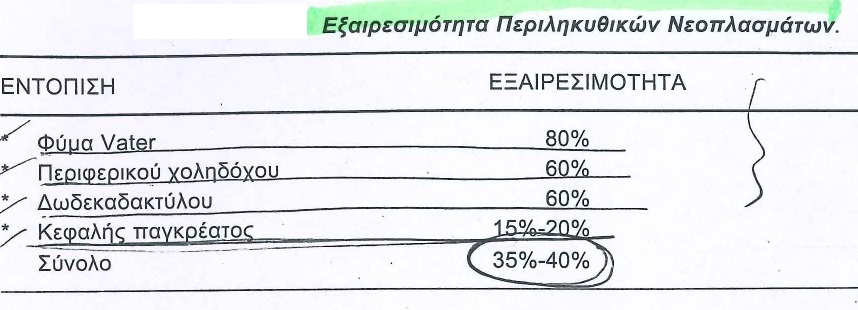 ii) Αδενοκαρκίνωμα σώματος – ουράς
Καλύπτει το 30% των καρκίνων του παγκρέατος. 
Κλινικές εκδηλώσεις
Επειδή η μοίρα αυτή του παγκρέατος ευρίσκεται οπισθοπεριτοναϊκώς και μακράν τόσο του δωδεκαδάκτυλου όσο και του χοληδόχου πόρου και συνεπώς ο καρκίνος δεν προκαλεί αποφρακτικά φαινόμενα, η διάγνωση καθυστερεί. 
Τα κυριότερα συμπτώματα είναι άλγος στην οσφύ και σημαντική απώλεια βάρους. Τα συμπτώματα αυτά ανευρίσκονται στο 90% των ασθενών. Λιγότερο από το 10% των ασθενών παρουσιάζει ίκτερο. Στην κλινική εξέταση τα ευρήματα είναι ασαφή. Πιθανώς ανευρίσκεται άλγος στην πίεση ή ψηλαφητή μάζα στο επιγάστριο, μεγαλοηπατία, ασκίτης ή ψηλαφητός αδένας στον τράχηλο (Virchow). 
Εργαστηριακά ευρήματα
Συχνά είναι αυξημένες οι τιμές του CEA και του CA 19-9.
Βιοψία
Η οριστική διάγνωση τίθεται με βιοψία του όγκου, η οποία γίνεται με κατευθυνόμενη παρακέντηση ή εγχειρητικώς. 
Θεραπεία
Συντηρητική: συνήθως σε αναλογία >90% , τα νεοπλάσματα αυτά είναι ανεγχείρητα. Το άλγος, μπορεί να υποχωρήσει με διεγχειρητική ή κατευθυνόμενη διήθηση του κοιλιακού πλέγματος με 50% αλκοόλης. 
Χειρουργική: σε μικρή αναλογία 7% - 10%, οι όγκοι αυτοί είναι εξαιρέσιμοι.
iii) Κυσταδενοκαρκίνωμα
Το νεόπλασμα αυτό αναπτύσσεται συνήθως σε γυναίκες 8:1, ηλικίς 40 έως 60 ετών. Η συχνότητά του είναι μικρή και καλύπτει το 2% των κακοηθών νεοπλασμάτων. 
Η διάγνωση τίθεται με αξονική τομογραφία (CT) η οποία αναδεικνύει κυστικό σχηματισμό με σχετικώς ανώμαλη επιφάνεια λόγω θηλωδών προσεκβολών και διαφράγματα. 
Η παρακέντηση της κύστεως και η εξέταση του υγρού αποδεικνύει την ύπαρξη υψηλών τιμών καρκινικών δεικτών. 
Θεραπεία
Όγκοι του σώματος και της ουράς αντιμετωπίζονται με en block περιφερική παγκρεατεκτομή και σπληνεκτομή. Όγκοι της κεφαλής του παγκρέατος αντιμετωπίζονται με υφολική παγκρεατο-δωδεκαδακτυλεκτομή. 
 Η πενταετής επιβίωση είναι 50% περίπου.
ΚΑΛΟΗΘΗ ΝΕΟΠΛΑΣΜΑΤΑ ΕΞΩΚΡΙΝΟΥΣ ΜΟΙΡΑΣ
i) Κυσταδένωμα
Το κυσταδένωμα είναι καλοήθες νεόπλασμα της εξωκρινούς μοίρας και καλύπτει το 10% των κύστεων του παγκρέατος. Απαντά κυρίως σε μεσήλικες και ηλικιωμένες γυναίκες. 
Συμπτώματα
Τα συνήθη συμπτώματα είναι άλγος, αποφρακτικά συμπτώματα από πίεση στο γαστρεντερικό και σπανιότερα αποφρακτικός ίκτερος. 
Οι δυο συνηθέστερες μορφές είναι: η περιέχουσα ορό και η περιέχουσα βλέννη. Η πρώτη μορφή είναι σαφώς καλοήθης και καλύπτεται από κυβοειδές επιθήλιο πλούσιο σε γλυκογόνο, η δεύτερη μορφή έχει δυναμική εξέλιξη προς κακοήθεια. 
Ακτινολογικά ευρήματα
Σε ακτινολογικό έλεγχο αποτιτανώσεις ανευρίσκονται στο 10% των περιπτώσεων
Θεραπεία
Η θεραπεία συνίσταται σε χειρουργική αφαίρεση.  
ii) Συμπαγή και θηλώδη νεοπλάσματα
Πρόκειται περί σχηματισμών που απαντούν σε νεαρές γυναίκες, ηλικίας 10 – 35 ετών συνήθως είναι ευμεγέθεις σφαιρικοί σχηματισμοί με εστίες αιμορραγίας.
ΝΕΟΠΛΑΣΜΑΤΑ ΕΝΔΟΚΡΙΝΟΥΣ ΜΟΙΡΑΣ
Είναι σπάνιοι όγκοι, με συχνότητα 5 ανά εκατομμύριο πληθυσμού. Προέρχονται γενικά από κύτταρα που έχουν ορισμένα χαρακτηριστικά και καλούνται APUD διότι περιέχουν Amines, έχουν την ικανότητα να προσλαμβάνουν πρόδρομες ουσίες τους Precursor Uptake, περιέχουν Decarboxylases.
Μπορεί να είναι καλοήθεις ή κακοήθεις. 
Βιολογικά μπορεί να είναι όγκοι ορμονικώς ενεργείς σε αναλογία 75%. Στο 25% δεν εκκρίνουν ορμόνες (ορμονικώς ανενεργείς). Ανάλογα με την κύρια ορμόνη που αποδίδουν στην κυκλοφορία χαρακτηρίζονται σε:
Ινσουλίνωμα (ινσουλίνη)
Γαστρίνωμα (γαστρίνη)
Γλυκαγόνωμα (γλυκαγόνο)
Σωματοστατίνωμα (σωματοστατίνη)
Vipoma (σύνδρομο Verner – Morrison)
Διάγνωση
Αξονική τομογραφία. Η διαγνωστική ακρίβεια κυμαίνεται από 35%-85% και εξαρτάται από το μέγεθος του όγκου
Αγγειογραφία. Επειδή οι όγκοι είναι συνήθως αγγειοβριθείς μπορεί να απεικονισθούν όγκοι και μικρότεροι από 1 cm που δεν απεικονίζονται στην αξονική τομογραφία
Ινσουλίνωμα
Είναι ο συχνότερος ορμονοεκκρητικός όγκος του παγκρέατος. Ο όγκος προέρχεται από τα β-κύτταρα και εντοπίζεται ισομερώς ανά 1/3 στην κεφαλή, στο σώμα και στην ουρά του παγκρέατος. 
Στο 85%-90% των περιπτώσεων είναι καλοήθης και μόνο στο 10%-15% είναι κακοήθης. Τα ινσουλινώματα συνθέτουν και εκκρίνουν αυτονόμως ινσουλίνη, όταν τα επίπεδα σακχάρου του αίματος είναι χαμηλά. 
Έχουν διάμετρο <1 cm.
Κλινικές εκδηλώσεις. 
Το ινσουλίνωμα χαρακτηρίζεται από μια τριάδα κλινικών διαγνωστικών κριτηρίων (τριάδα του Whipple):
Υπογλυκαιμία σε νηστεία
Επίπεδο γλυκόζης αίματος <50mg/dL
Υποχώρηση των συμπτωμάτων μετά τη λήψη τροφής. 
Βιοχημική διάγνωση
Καθορισμός επιπέδων σακχάρου αίματος και ινσουλίνης ανά 4/ωρο επί 72 ώρες σε νήστεις
Αύξηση του C-πεπτιδίου και προϊνσουλίνης. 
Θεραπεία
Στα καλοήθη ινσουλινώματα η θεραπεία είναι χειρουργική.
Στα κακοήθη νεοπλάσματα πρέπει να ερευνήσουμε για τυχόν μεταστάσεις και να αφαιρούμε τις μάζες. 
Φαρμακευτικώς χορηγείται Diaxozide σε δόση 600 έως 1000 mg/ημέρα. Η Diaxozide αναστέλλει την έκκριση ινσουλίνης από τα β-κύτταρα. Έχει το μειονέκτημα ότι κατακρατά ύδωρ και γι αυτό πρέπει να χορηγούνται ταυτόχρονα και διουρητικά (θειαζίδες). 
Συμπληρωματική αγωγή μπορεί να γίνει με τη χορήγηση χημειοθεραπείας ή ορμονοθεραπείας.
Γαστρίνωμα
Προέρχονται από μη-β-νησιδιακά κύτταρα. Το 5% εντοπίζεται στο δωδεκαδάκτυλο. Τα γαστρινώματα μπορεί να είναι καλοήθη ή κακοήθη. 
Κλινικές εκδηλώσεις
Είναι υπεύθυνα για την πρόκληση του συνδρόμου Zollinger-Ellison το οποίο χαρακτηρίζεται από μια τριάδα κριτηρίων:
Παρουσία πρωτοπαθών πεπτικών ελκών σε ασυνήθιστες θέσεις.
Γαστρική υπερέκκριση που ανθίσταται στη συντηρητική αγωγή
Όγκος στο πάγκρεας (ή το δωδεκαδάκτυλο) νησιδιακής αιτιολογίας.
Τα κύρια συμπτώματα είναι εκείνα του πεπτικού έλκους και διάρροια. 
Τα έλκη προκαλούν το χαρακτηριστικό άλγος. Ανευρίσκονται στο βολβό του δωδεκαδάκτυλου ή πέραν αυτού σε αναλογία 50% ενώ σε ποσοστό 10% ανευρίσκονται στον οισοφάγο. 
Η διάρροια απαντά στο 50% των ασθενών και οφείλεται σε δύο λόγους: α) η γαστρική οξύτητα καταστρέφει τη λίπαση και αυτό οδηγεί σε δυσαπορρόφηση του λίπους και β) τα όξινα γαστρικά υγρά καταστρέφουν το βλεννογόνο του εντέρου και έχουμε έτσι αυξημένη απώλεια υγρών ενδοαυλικώς.
Διαγνωστικά μέσα   
Προσδιορισμός επιπέδων γαστρίνης ορού. Υπενθυμίζεται ότι η γαστρίνη εκκρίνεται φυσιολογικά  από τα G-κύτταρα του πυλωρικού άντρου και υπάρχουν άλλες τοπικές καταστάσεις που μπορεί να προκαλέσουν σχετική υπεργαστριναιμία (υπερπλασία, υπερλειτουργία G-κυττάρων). 
Θεραπεία 
Συντηρητική.  Η ομεπραζόλη είναι το φάρμακο εκλογής. Το 90% των ασθενών παρουσιάζει ανταπόκριση.
Χημειοθεραπεία. 
Ορμονοθεραπεία. Έχει χρησιμοποιηθεί το ανάλογο της σωαματοστίνης οκτρεοτίδιο
Ιντερφερόνη. Μειώνει κατά 50% τον όγκο και τα επίπεδα της γαστρίνης στο αίμα.
Σύνδρομο Verner-Morrison (VIPoma)
Το σύνδρομο Verner-Morrison ή WDHA (Wattery Diahrrea, Hypokalemia, Achlorhydria ή Hypochlorhydria), σε μεγάλη αναλογία (90%) οφείλεται σε όγκο που προέρχεται από κύτταρα των νησίδων του παγκρέατος που εκκρίνουν το πεπτίδιο VIP (Vasoactive Intestinal Peptide, είναι ένα πεπτίδιο της οικογένειας σεκρετίνης – γλυκαγόνου, που δρα ως ισχυρό αγγειοδιασταλτικό, διεγείρει την παγκρεατική και εντερική έκκριση και αναστέλλει τη γαστρική έκκριση). Το υπόλοιπο 10% οφείλεται σε άλλους σχηματισμούς που εντοπίζονται οπισθοπεριτωναϊκώς κατά μήκος της συμπαθητικής αλύσου ή στα επινεφρίδια. Ο όγκος μπορεί να είναι καλοήθης ή κακοήθης, ανά 50% περίπου. 
Κλινικές εκδηλώσεις
Το κύριο σύμπτωμα είναι έντονες διάρροιες. Κύριο χαρακτηριστικό τους είναι η μεγάλη περιεκτικότητά τους σε Κ+     γι αυτό προκαλείται υποκαλιαιμία. Επίσης παρατηρείται βαριά μεταβολική οξέωση λόγω μεγάλης απώλειας διττανθρακικών. Σε αναλογία 15% παρουσιάζεται υπεραιμία του προσώπου. Οι ασθενείς παρουσιάζουν επίσης υποχλωρυδρία η οποία ανταποκρίνεται στη χορήγηση πενταγαστρίνης.
Θεραπεία
Συντηρητική:
Ρύθμιση του ύδατος, των ηλεκτρολυτών και κυρίως της υποκαλιαιμίας καθώς και της μεταβολικής αλκαλώσεως.
Χορήγηση σωματοστατίνης για τον έλεγχο των διαρροιών. 
Χημειοθεραπεία.
Χειρουργική: Η θεραπεία του συνδρόμου Verner-Morrison είναι χειρουργική το 70% των ασθενών με κακοήθη όγκο έχει ήδη κατά τη διάγνωση μεταστάσεις. 
Η επιβίωση των ασθενών με κακοήθη όγκο είναι 1 χρόνος περίπου.
Γλυκαγόνωμα
Το γλυκαγόνωμα χαρακτηρίζεται κυρίως από: 
Ήπιο διαβήτη
Δερματίτιδα 
Οι όγκοι προέρχονται από τα Α2 κύτταρα των παγκρεατικών νησίδων και είναι είτε καλοήθεις είτε κακοήθεις κατά πλειονότητα. 
Κλινικές εκδηλώσεις
Ο διαβήτης είναι ήπιος και σπανίως οδηγεί σε κετοξέωση.
Η δερμτίτης έχει τη μορφή μεταναστευτικής νεκρολυτικής δερματίτιδος και επεκτείνεται στα κάτω άκρα, το περίνεο, κάτω κοιλιακό τοίχωμα.
Η φλεβοθρόμβωση και πνευμονική εμβολή παρουσιάζεται επίσης στις εκδηλώσεις της νόσου. 
Επίσης μπορεί να παρουσιαστεί αναιμία, γλωσσίτιδα, υποπρωτεϊναιμία και κακή διατροφή. 
Κλινικά ευρήματα
Αυξημένες τιμές γλυκαγόνου στον ορό του αίματος. 
Θεραπεία
Συντηρητική θεραπεία: 
Η  δερματίτις αντιμετωπίζεται με χορήγηση τοπικώς κορτιζόνης και θεραπεία με ψευδάργυρο
Η υποθρεψία-υποπρωτεϊναιμία αντιμετωπίζεται με ολική παρεντερική διατροφή.
Σταθεροποίηση του διαβήτου
Χορήγηση σωματοστατίνης. Οκρεοτίδια μειώνουν τις τιμές του γλυκαγόνου και οδηγούν σε βελτίωση της υποπρωτεϊναιμίας, των δερματικών εκδηλώσεων και της απώλειας βάρους.
Χημειοθεραπεία και ορμονοθεραπεία.
Χειρουργική θεραπεία: στα κακοήθη νεοπλάσματα το 70%-80% ανευρίσκονται ήδη μεταστάσεις στο ήπαρ, στους λεμφαδένες ή τα επινεφρίδια.
Σωματοστατίνωμα
Είναι σπάνιος κακοήθης όγκος (συχνότητα 1/40 εκατ. πληθυσμού).
Κλινική εικόνα
Το σύνδρομο του σωματοστατινώματος εκδηλώνεται με:
Χολολιθίαση 
Διαβήτη
Στεατόρροια 
Ο ασθενής παρουσιάζει υπεργλυκαιμία, στεατόρροια και κακή διατροφή. Οι κλινικές εκδηλώσεις της νόσου οφείλονται στη φυσιολογική δράση της σωματοστατίνης, η οποία αναστέλλει την ενέργεια διαφόρων ορμονών ή ενζύμων του οργανισμού. 
Η αναστολή της ινσουλίνης οδηγεί σε διαβήτη. Επειδή όπως αναστέλλει και την έκκριση γλυκαγόνου, ο διαβήτης ελέγχεται σχετικά εύκολα. Η αναστολή της εκκρίσεως παγκρεατικών ενζύμων οδηγεί σε δυσαπορρόφηση και στεατόρροια. Η αναστολή της κινητικότητας της χοληδόχου κύστεως, οδηγεί σε διάταση των χοληφόρων και χολολιθίαση. 
Διάγνωση
  Αύξηση της τιμής της σωματοστατίνης στο αίμα
Μείωση της τιμής της ινσουλίνης και του γλυκαγόνου
Ο εντοπισμός του θα γίνει με αξονική τομογραφία
Θεραπεία
Η θεραπεία είναι χειρουργική
Μη λειτουργικώς ενεργείς νησιδιακοί όγκοι
Το 75% έως 85% των νησιδιακών όγκων του παγκρέατος είναι λειτουργικώς ενεργείς και εκδηλώνονται με διάφορα σύνδρομα, λόγω κυρίως της υπερεκκρίσεως μιας ορμόνης και της δράσεώς της. Σε αναλογία όμως 15% έως 25% υπάρχουν όγκοι οι οποίοι δεν υπερεκκρίνουν κάποια ορμόνη και δεν προκαλούν κλινικές εκδηλώσεις. Σε αναλογία 90% είναι κακοήθεις και εντοπίζονται συνήθως στην κεφαλή του παγκρέατος. 
Κλινικές εκδηλώσεις
Είναι παρόμοιες με εκείνες των όγκων από κύτταρα της εξωκρινούς μοίρας του παγκρέατος. Παρουσιάζουν άλγος, απώλεια βάρους, ίκτερο. 
Πρόγνωση 
Σε αντίθεση με τους όγκους εκ της εξωκρινούς μοίρας, έχουν βραδεία εξέλιξη. Η πενταετής επιβίωση μετά την αφαίρεση είναι μέχρι 45%.
Θεραπεία.
Συντηρητική. Χημειοθεραπεία με streptozocin και 5-fluorouracil.
Χειρουργική. Ανάλογη των αντιστοίχων νεοπλασμάτων της εξωκρινούς μοίρας.
ΚΑΚΩΣΕΙΣ ΣΠΛΗΝΟΣ
Ο σπλην αποτελεί το όργανο εκείνο που τραυματίζεται αρκετά συχνά σε καταστάσεις ανοικτού ή κλειστού (κατά κύριο λόγο) τραυματισμού της κοιλίας. Ο τραυματισμός του σπληνός έχει ως άμεσο αποτέλεσμα μια ενδοπεριτοναϊκή αιμορραγία που βεβαίως θα οδηγήσει σε υποογαιμικό shock ενώ σε μερικές περιπτώσεις μπορεί να προκληθεί ένα υποκάψιο αιμάτωμα, το οποίο θα ραγεί ύστερα από λίγες ή πολλέ ημέρες, οπότε και θα εκδηλωθεί τότε η ενδοπεριτοναϊκή αιμορραγία. Το τραύμα στο σπλήνα μπορεί να συνυπάρχει με τραυματισμό σε άλλα ενδοπεριτοναϊκά όργανα (ήπαρ, πάγκρεας, μεσεντέριο κλπ.)ή στις κατώτερες αριστερές πλευρές ή στο διάφραγμα.
Σπανίως υπάρχει μια οντότητα που συνιστάται σε αυτόματη ρήξη του σπληνός και μπορεί να συμβεί κυρίως σε άτομα με διαταραχές της πηκτότητας του αίματος ή με παθήσεις στις οποίες συμμετέχει και ο σπλην. 
Τραυματισμός του σπληνός μπορεί να συμβεί και ιατρογενώς κατά τη διάρκεια διαφόρων χειρουργικών επεμβάσεων της κοιλίας, ιδίως του στομάχου, του παγκρέατος και του παχέως εντέρου.
ΚΑΚΩΣΕΙΣ ΣΠΛΗΝΟΣ
Κλινική εικόνα
Η κλινική εικόνα της ρήξεως του σπληνός είναι βεβαίως εκείνη της υποογκαιμίας. Τις περισσότερες φορές ο ασθενής αναφέρει πρόσφατο ή παλαιότερο χτύπημα στην κοιλία και ιδίως στο αριστερό άνω τεταρτημόριο. Σε περιπτώσεις τραυματισμών που διαπιστώνεται κάταγμα των κατωτέρων αριστερών πλευρών πρέπει να δημιουργηθεί η υποψία για πρόκληση ρήξεως του σπληνός. Ο πόνος στην κοιλία με ιδιαίτερη εντόπιση στο αριστερό άνω τεταρτημόριο είναι ένα ανάλογης εντάσεως σύμπτωμα, με χαρακτηριστική και αρκετά συχνή επέκταση του πόνου προς τον αριστερό ώμο ή τον αυχένα (σημείο του Kehr). 
Κλινική εξέταση
Η κλινική εξέταση των ασθενών με ρήξη σπληνός έχει συνήθως ευρήματα υπάρξεως ενδοπεριτοναϊκής αιμορραγίας, όπως είναι ευαισθησία στην κοιλία και ελαφρά περιτοναϊκή αντίδραση, με προξάρχοντα βέβαια τα ευρήματα της υποογκαιμίας (πτώση πιέσεως, ταχυκαρδία, ξηρότητα βλεννογόνων, ολιγουρία/ανουρία κλπ.) που όμως στα πρώτα της στάδια είναι σχεδόν ανύπαρκτα λόγω της κινητοποιήσεως αντιρροπιστικών μηχανισμών.  
Εργαστηριακά.
Εργαστηριακώς παρατηρείται συνεχής πτώση του αιματοκρίτη που όμως στα πρώτα στάδια της υποογκαιμίας μπορεί να είναι και φυσιολογικός, γι αυτό αξία έχουν οι επανειλημμένες μετρήσεις. Αρκετά χαρακτηριστική είναι η λευκοκυττάρωση (15.000-20.000 λευκά κατά κυβικό χιλιοστόμετρο αίματος). Πολύ χρήσιμες διαγνωστικές εξετάσεις είναι το υπερηχογράφημα και η αξονική τομογραφία της περιοχής.
Θεραπεία.
Εφόσον ο ασθενής αρχίζει να παρουσιάζει αιμοδυναμική αστάθεια ή απαιτούνται περισσότερες από 1 μονάδες αίματος θα πρέπει να χειρουργηθεί. 
Πρόγνωση 
Η μετεγχειρητική θνητότητα κυμαίνεται από 5% όταν δεν υπάρχουν κακώσεις άλλων οργάνων, έως 25% όταν υπάρχουν και άλλοι σοβαροί ενδοπεριτοναϊκοί τραυματισμοί.
Σπληνεκτομή μετά τη σπληνεκτομή
Απόλυτες ενδείξεις γα ολική σπληνεκτομή συνιστούν οι περιπτώσεις των μαζικών και μη ελεγχόμενων αιμορραγιών, τα πρωτοπαθή κακοήθη νοσήματα, που είναι σπάνια, και οι μεγάλες κύστεις και τα αποστήματα του σπληνός. 
Μετά από σπληνεκτομή, ο κίνδυνος αναπτύξεως λοιμώξεως είναι περίπου 60 φορές μεγαλύτερος από ότι στα φυσιολογικά άτομα. Στο 1% περίπου των περιπτώσεων μετά από σπληνεκτομή αναπτύσσεται εξαιρετικά επικίνδυνη σήψη με σημαντική θνητότητα. Οι κίνδυνοι αυτοί είναι πολύ μεγαλύτεροι στα παιδιά και κυρίως τα δύο πρώτα χρόνια μετά τη σπληνεκτομή. Οι υπεύθυνοι μικροοργανισμοί για τα σηπτικά επεισόδια μετά τη σπληνεκτομή συνήθως είναι ο Streptococcus pneumoniae, o Haemophilus influenzae και οι Μηνιγγιτιδόκοκκοι. Συνιστάται προφυλακτικός εμβολιασμός για την πνευμονοκοκκική σήψη σε όλους τους σπληνεκτομηθέντες ασθενείς, με τη χορήγηση ειδικού εμβολίου (Pneumococcal Vaccine Polyvalent Iniection) που προφυλάσσει για 4-5 χρόνια. 
Πολλοί συνιστούν και ταυτόχρονη μακροχρόνια, για τα δύο πρώτα χρόνια μετά τη σπληνεκτομή, χορήγηση πενικιλίνης, διότι, υποστηρίζουν ότι το εμβόλιο μπορεί να καλύψει ένα 80% των περιπτώσεων, οπότε το υπόλοιπο 20% χρειάζεται συμπληρωματική αγωγή. 
Για το αιματολογικό πρόβλημα που δημιουργείται μετά από σπληνεκτομή, δημιουργείται πολυκυτταραιμία που αφορά κυρίως τα λευκά αιμοσφαίρια και τα αιμοπετάλια. Η αύξηση των αιμοπεταλίων προδιαθέτει σε θρομβώσεις και το γεγονός αρχίζει να αποκτά σημασία όταν ο αριθμός των αιμοπεταλίων υπερβεί το 1 εκατομμύριο, οπότε συνιστάται η χορήγηση αντιαιμοπεταλικών παραγόντων (π.χ. ασπιρίνης).